Portable Avatar Format (MPAI-PAF)
Andrea Bottino, Politecnico di Torino
14:00 UTC 14 March 2024
1
24-Mar-14
Why a standard for digital humans
Many computer-created objects called “digital humans” rendered with a human appearance. 
If creation, animation, and rendering happens in a closed environment.  No need for standards. 
In a communication context, e.g., in an interoperable metaverse, digital humans may not  be constrained to be in a closed environment. 
Standards are needed when a sender requires that a remote receiving client reproduce a digital human as intended by the sender,.
Technical Specification: Portable Avatar Format V1.1 is a first response to this need.
2
24-Mar-14
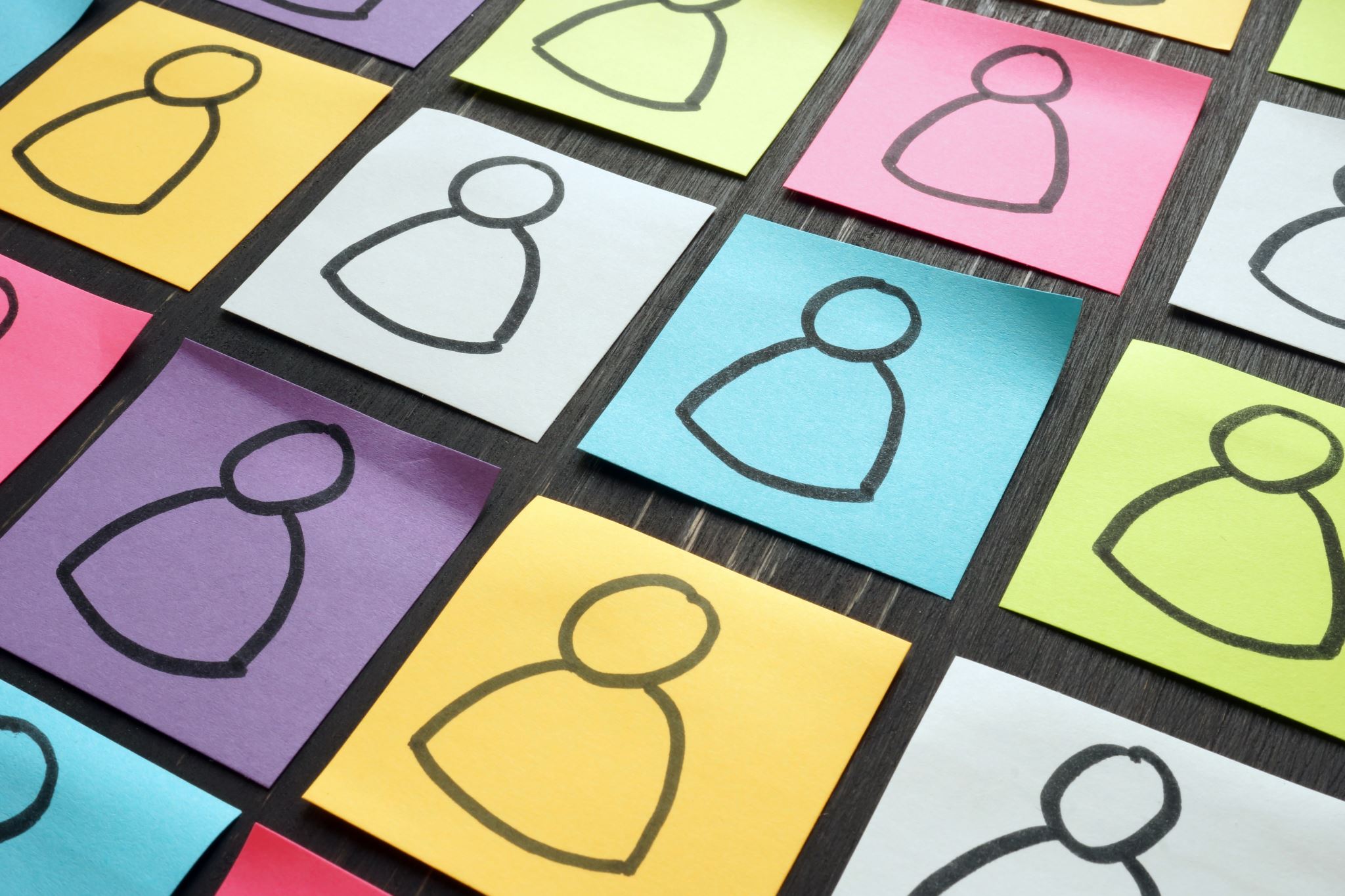 Scope of MPAI-PAF V1.1
Technical Specification: Portable Avatar Format (MPAI-PAF) V1.1 specifies:
The Portable Avatar Format and related Data Formats enabling a receiver to decode and render an Avatar as intended by the sender.
The Personal Status Display Composite AI Module allowing the conversion of Text and Personal Status to a Portable Avatar.
The Audio-Visual Scene Rendering Basic AI Module enabling the rendering of Audio-Visual Scene Descriptors from a Point of View.
3
24-Mar-14
Table of Contents of MPAI-PAF
Introduction
Scope
Definitions
References
Use Case
Composite AIMs
Data Types
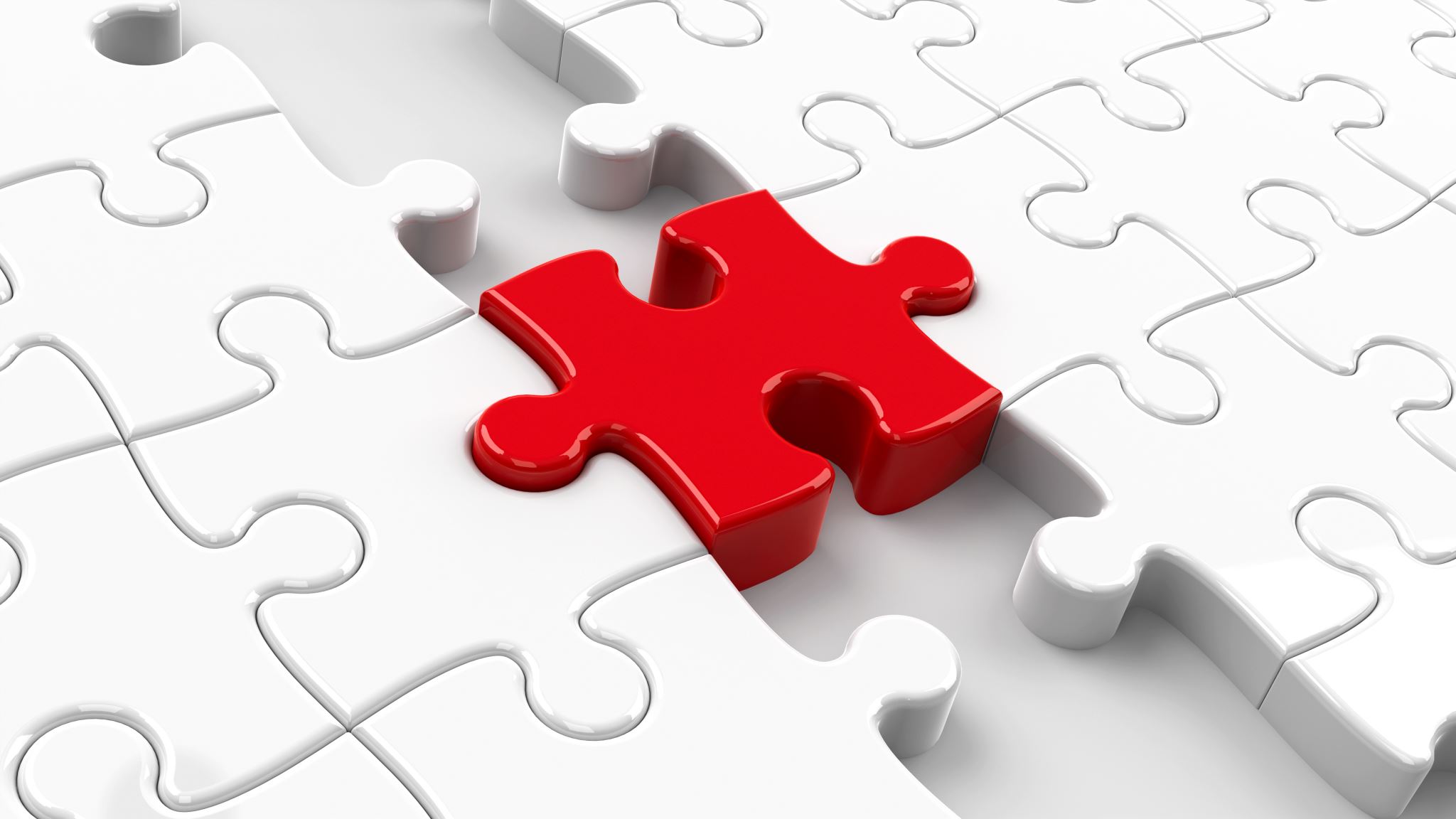 4
24-Mar-14
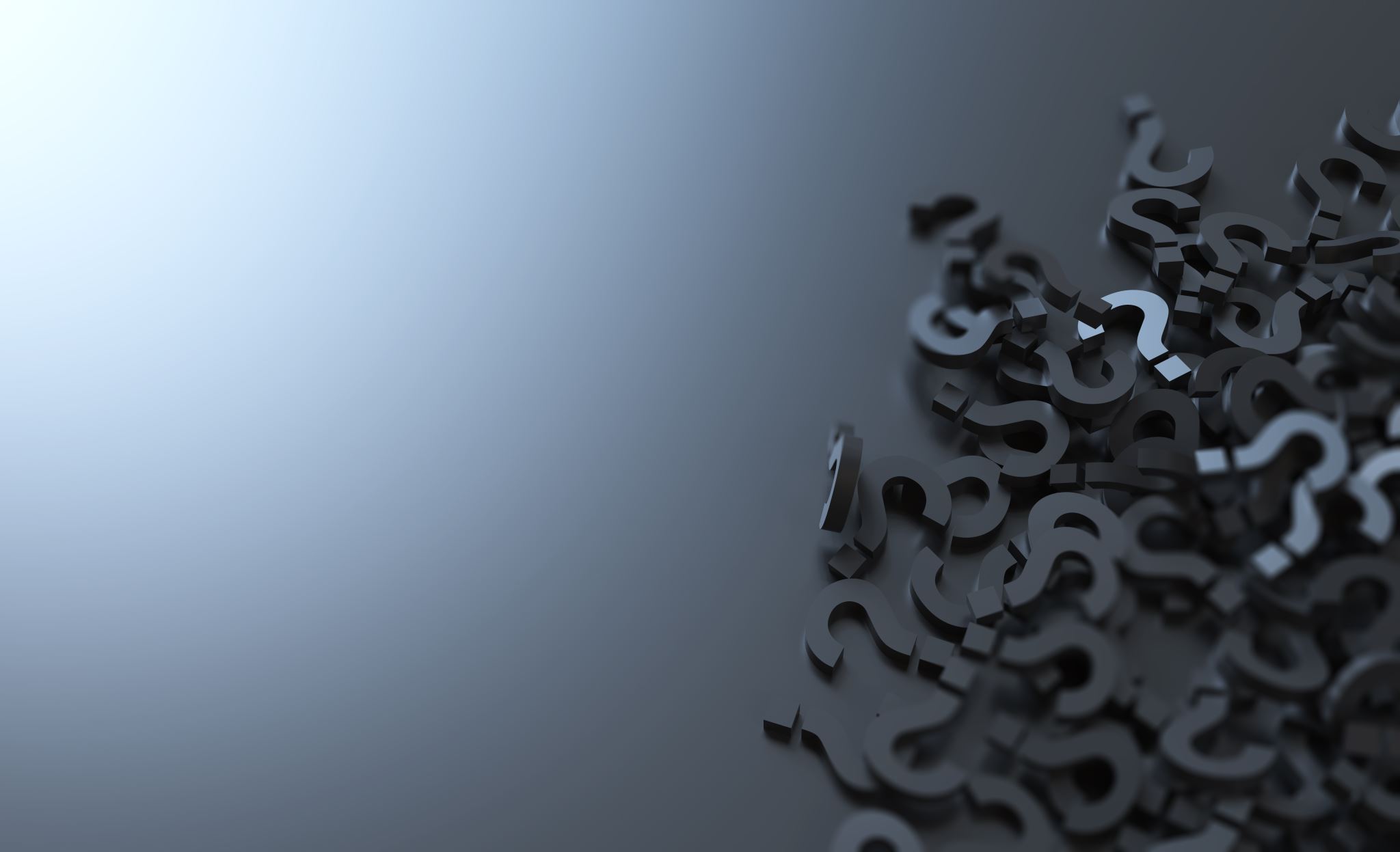 MPAI-PAF specifies AIWs and AIMs of the Avatar-Based Videoconference (PAF-ABV) Use Case. PAF-ABV uses Data Types and AIMs from other MPAI standards.
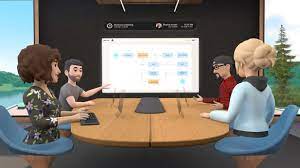 5
24-Mar-14
Reference Model of Avatar-Based Videoconference
Virtual Meeting Secretary
Portable Avatars
Portable VS Avatar
Summary
Point of View
Client Transmitter
Avatar Videoconference Server
Client Receiver
Language Preference
Summary
Speech Object
Output
Audio & Text
Visual
Face Object
Output
Visual
Speech and Text
Portable Avatar
Portable Avatars
Summary
Avatar Model
AV Scene
Descriptors
Spatial 
Attitudes
Functions of Avatar-Based Videoconference AIWs/2
Transmitting Clients
Then continuously sends to Server PAs containing: 
Text and Speech
Face Descriptors
Body Descriptors.
At the beginning sends to server:
Portable Avatars containing:
Avatar Model
Language Preference.
Speech Object and Face Object for Authentication.
7
24-Mar-14
Functions of Avatar-Based Videoconference AIWs/2
Virtual Meeting Secretary
Then continuously sends to Server PAs containing: 
Receives PAs containing 
Text and Speech
Participants’ Avatar Descriptors.
Recognises participants’ Text and Speech.
Refines Recognised Text, extracts Meaning.
Extracts Avatars’ Personal Status.
Produces and edits Summary.
Produces Text and Personal Status.
Produces Speech and Avatar Descriptors
At the beginning 
Sends to server:
Portable Avatars containing:
Avatar Model
Language Preference.
Receives from Server PA containing
AV Scene Descriptors
Avatar Models
Avatar Models’ Spatial Attitudes
24-Mar-14
8
Functions of Avatar-Based Videoconference AIWs/2
Avatar Videoconference Server
Then continuously: 
Translates participants’ Text and Speech according to Language Preferences.
Sends to all receiving Clients and VMS PAs containing:
Text and Speech
Face Descriptors
Body Descriptors.
At the beginning: 
Selects Audio-Visual Scene Descriptors of 
meeting room
objects, i.e., meeting table and chairs.
Places the Avatar Models around the table.
Distributes to all receiving Clients and VMS PAs containing
Audio-Visual Scene Descriptors
Avatars
Avatars’ Spatial Attitudes. 
Authenticates Speech and Face Objects
9
24-Mar-14
Functions of Avatar-Based Videoconference AIWs/4
Receiving Clients:
At the beginning receives:
Environment Model
Avatar Models
Spatial Attitudes
Continuously:
Creates Audio and Visual Scene Descriptors.
Renders the Audio-Visual Scene from the Point of View selected by Participant.
10
24-Mar-14
PAF-ABV Client Transmitter (PAF-CTX)
Language 
Preference
User Agent
Portable Avatar Multiplexing
Avatar Model
Input Text
Speech Objects
Audio-Visual Scene Description
Input Speech
Input Speech
Personal Status Extraction
Input Audio
Input Audio
Automatic Speech Recognition
Natural Language
Understanding
Input Speech
Meaning
Input 
Portable Avatar
Personal Status
Recognised Text
Participant
IDs
Participant
IDs
Participant
IDs
Participant
IDs
Face Descriptors
Input Visual
Body Descriptors
Face Descriptors
Body Descriptors
Face Objects
Controller
Attestation Service
MPAI Store
Encryption Service
Communication Service
Communi-cation
Access
Global Storage
PAF-ABV Avatar Videoconference Server (PAF-AVS)
Summary
Summary
User Agent
S
AV Scene
Descriptors
Portable Avatar Multiplexing
Spatial
Attitudes
Input+VS Portable Avatars
Input 
Text
Translated 
Text
Text and Speech Translation
Portable Avatar Demulti-plexing
Input 
Speech
Portable 
Afatars
Translated 
Speech
Input+VS Portable Avatars
Languages
Preference
Participant
 ID
Service Participant Authentication
Speech 
Object
Avatar  ID
Face Object
Controller
Attestation Service
MPAI Store
Encryption Service
Communication Service
Communi-cation
Access
Global Storage
Virtual Meeting Secretary (MMC-VMS)
S
Input Text
User Agent
Portable Avatar Demultiplexing
Entity Dialogue Processing
Refined Text
Automatic Speech Recognition
Natural Language Understanding
Summary
Meaning
Input Speech
Recognised Text
Meaning
Summary Creation Module
Personal Status Display
VS Avatar Model
Refined Text
Edited 
Summary
Portable 
Avatars
Meaning
Input Text
Personal Status Extraction
VS Personal Status
Avatar ID
VS Portable Avatar
Input Speech
Summary
Input
Personal Status
Avatar ID
VS Text
Body Descriptors
Input Personal Status
Face Descriptors
Controller
Attestation Service
MPAI Store
Encryption Service
Communication Service
Communi-cation
Access
Global Storage
PAF-ABV Client Receiver (PAF-CRX)
S
User Agent
Portable Avatar Demultiplexing
Visual Scene Creation
Audio-Visual Scene Rendering
Avatar ID
Visual Scene
Descriptors
Point of View
AV Scene Descr.
Avatar Model
Audio Scene Creation
Spatial Attitude
Mouth Spatial 
Attitude
Output
Audio
Portable
 Avatar
Body Descriptors
Audio Scene
Descriptors
Face Descriptors
Output
Visual
Avatar ID
Input Speech
Controller
Attestation Service
MPAI Store
Encryption Service
Communication Service
Communi-cation
Access
Global Storage
JSON metadata
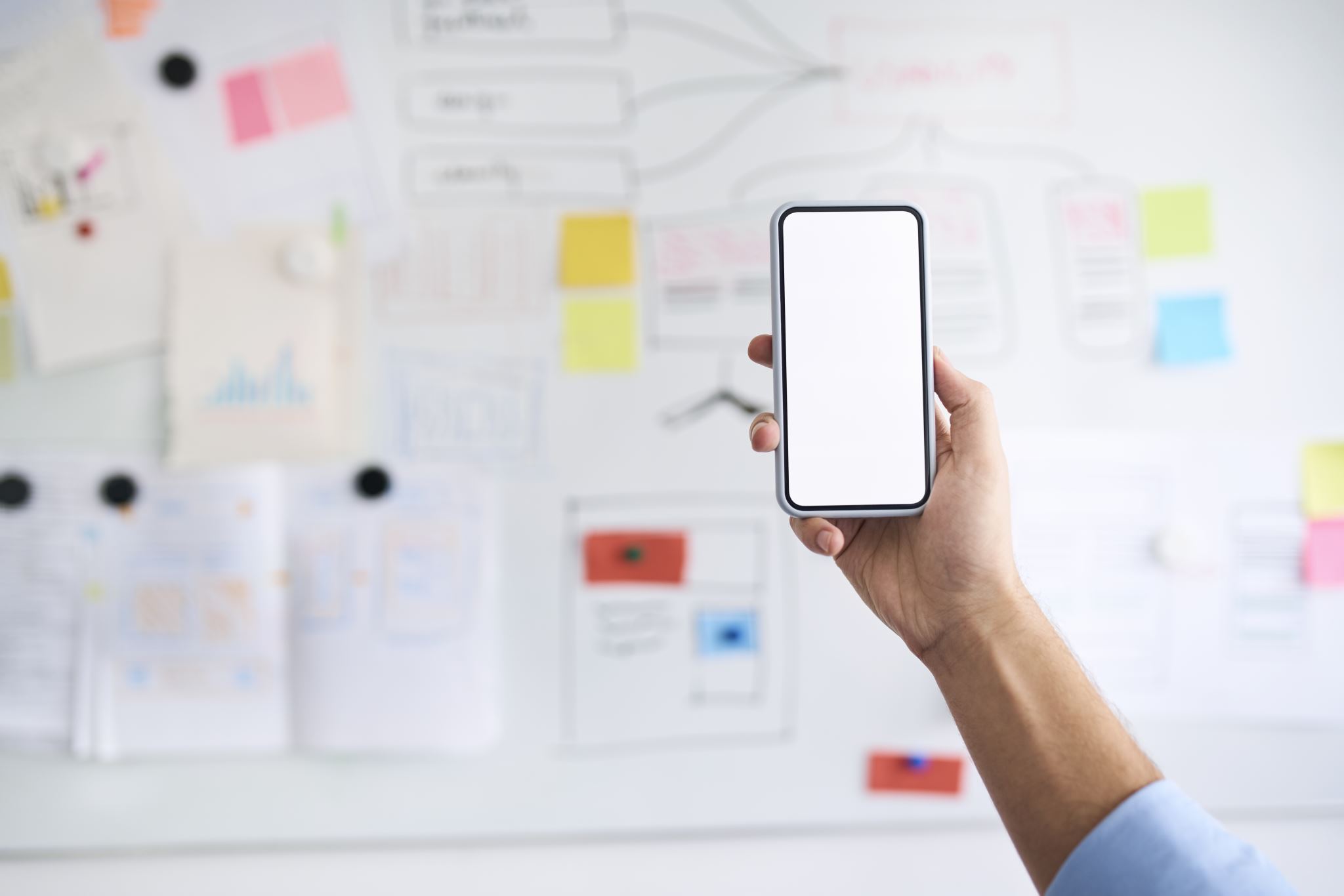 An AIF downloads a suitable AIW and its AIMs from the MPAI Store.
JSON Metadata provides information on. 
The capabilities of the AIF described by standard JSON metadata.
The capabilities of the AIW described by standard JSON metadata.
The capabilities of (Composite) AIMs described by a standard JSON metadata (like AIW metadata).
15
24-Mar-14
Text Selector
Personal Status Extraction (MMC-PSE)
S
PS-Text Interpretation
Personal Status Multiplexing
Input Text Description
PS-Text
Text Descriptors
Text Object
Text Descriptors
Speech Selector
PS-Speech Interpretation
Input Speech Description
PS-Speech
Speech Object
Speech Descriptors
Speech Descriptors
Personal Status
Face Selector
PS-Face Interpretation
Input Face Description
PS-Face
Face Descriptors
Face Object
Face Descriptors
Body Selector
PS-Gesture Interpretation
Input Body Description
PS-Gesture
Body Descriptors
Body Object
Gesture Descriptors
16
24-Mar-14
Personal Status Display (PAF-PSD)
S
Machine ID
Portable Avatar Multiplexing
Machine Text
Machine Text
Text-To-Speech
Input Face Description
PS-Speech
Machine Speech
Machine Face Descriptors
Portable Avatars
Avatar Model
PS-Face
Machine Text
Input Body Description
Machine Body Descriptors
Avatar Model
PS-Gesture
Avatar Model
17
17
24-Mar-14
MPAI-PAF Data Types
18
24-Mar-14
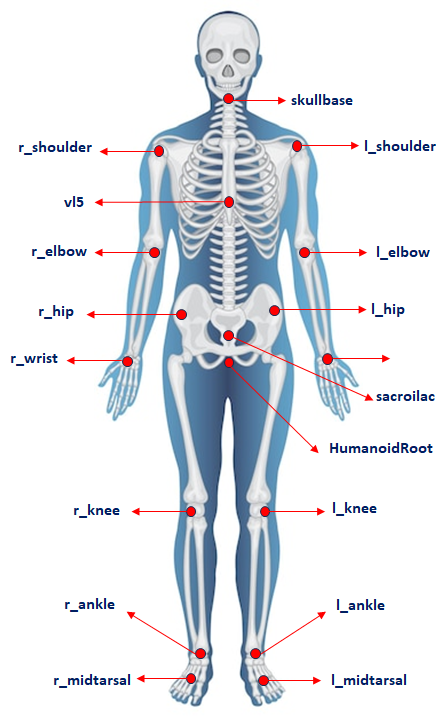 Body Model
19
24-Mar-14
Body Descriptors
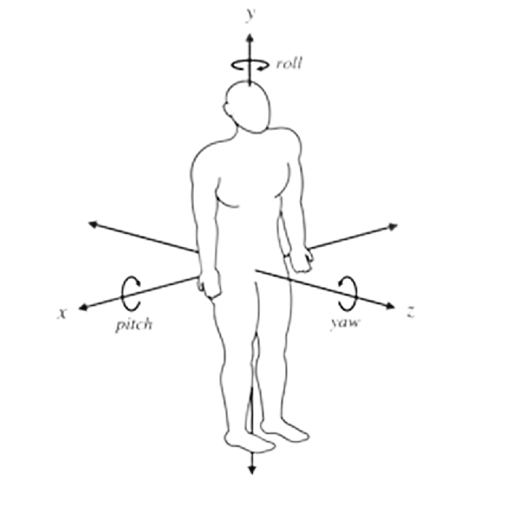 Body Descriptors describe the movement of the root and joints:
Position and Orientation of the root with respect to the Position.
Rotation angle of the y axis in the Figure.
Rotation angles of the joints.
The rotation of the head is treated as any other joint.
20
24-Mar-14
Head Descriptors
z
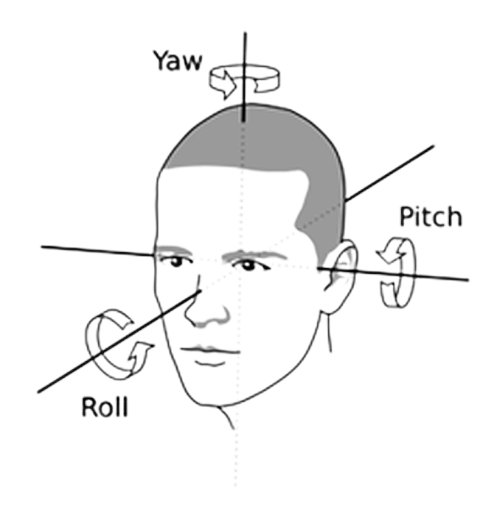 The Head is described by: 
Roll: head moves toward one of the shoulders.
Pitch: head moves up and down.
Yaw: head rotates left to right (around the vertical axis of the head).
Roll, Pitch, and Yaw of a Head in Figure.
y
x
21
24-Mar-14
Face Descriptors/1
22
24-Mar-14
Face Descriptors/2
23
24-Mar-14
Portable Avatar
24
24-Mar-14
What’s next?
PAF-ABV Reference Software
PAF-ABV Conformance Testing
Compressed Avatar Descriptors
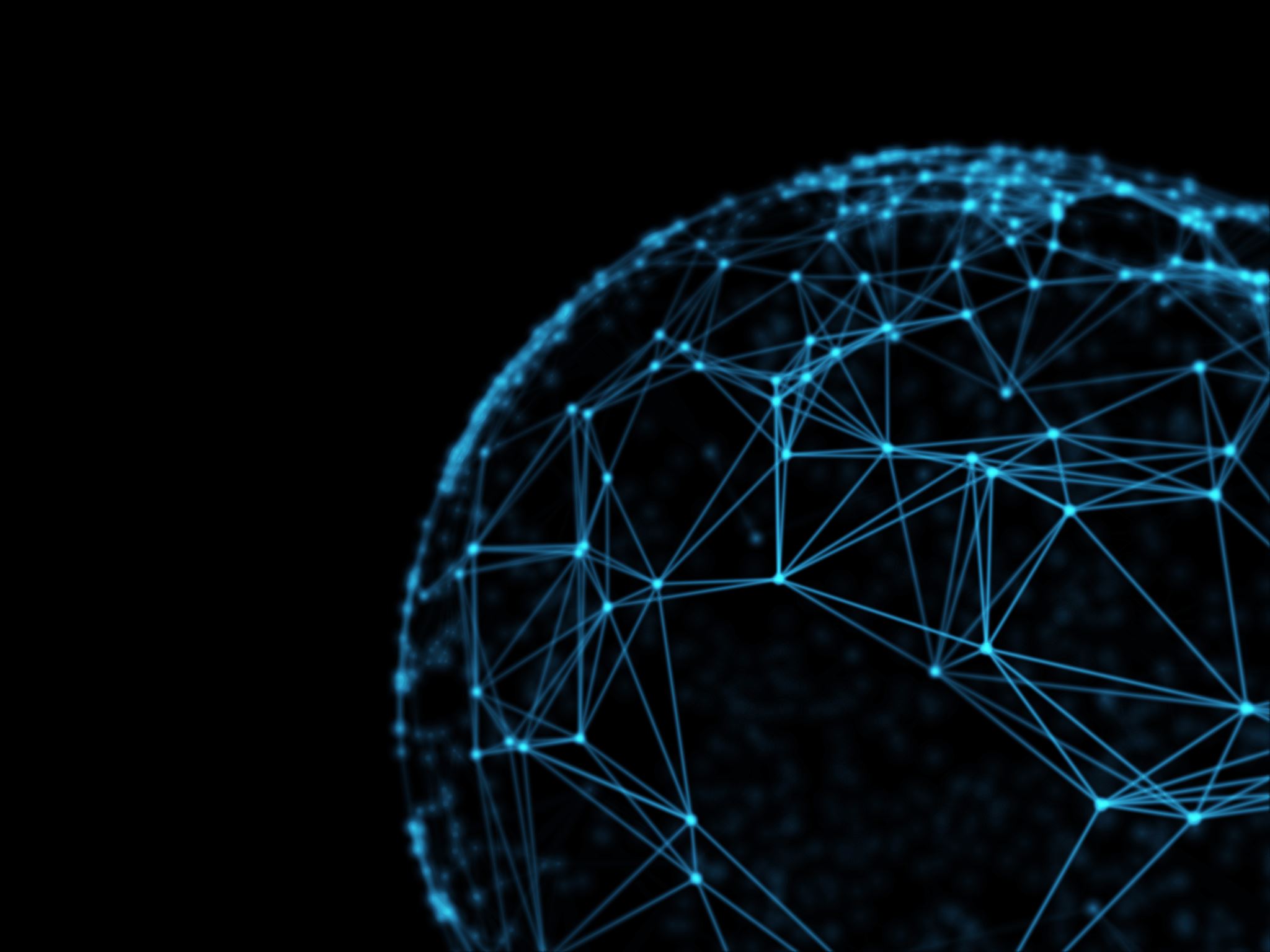 25
24-Mar-14
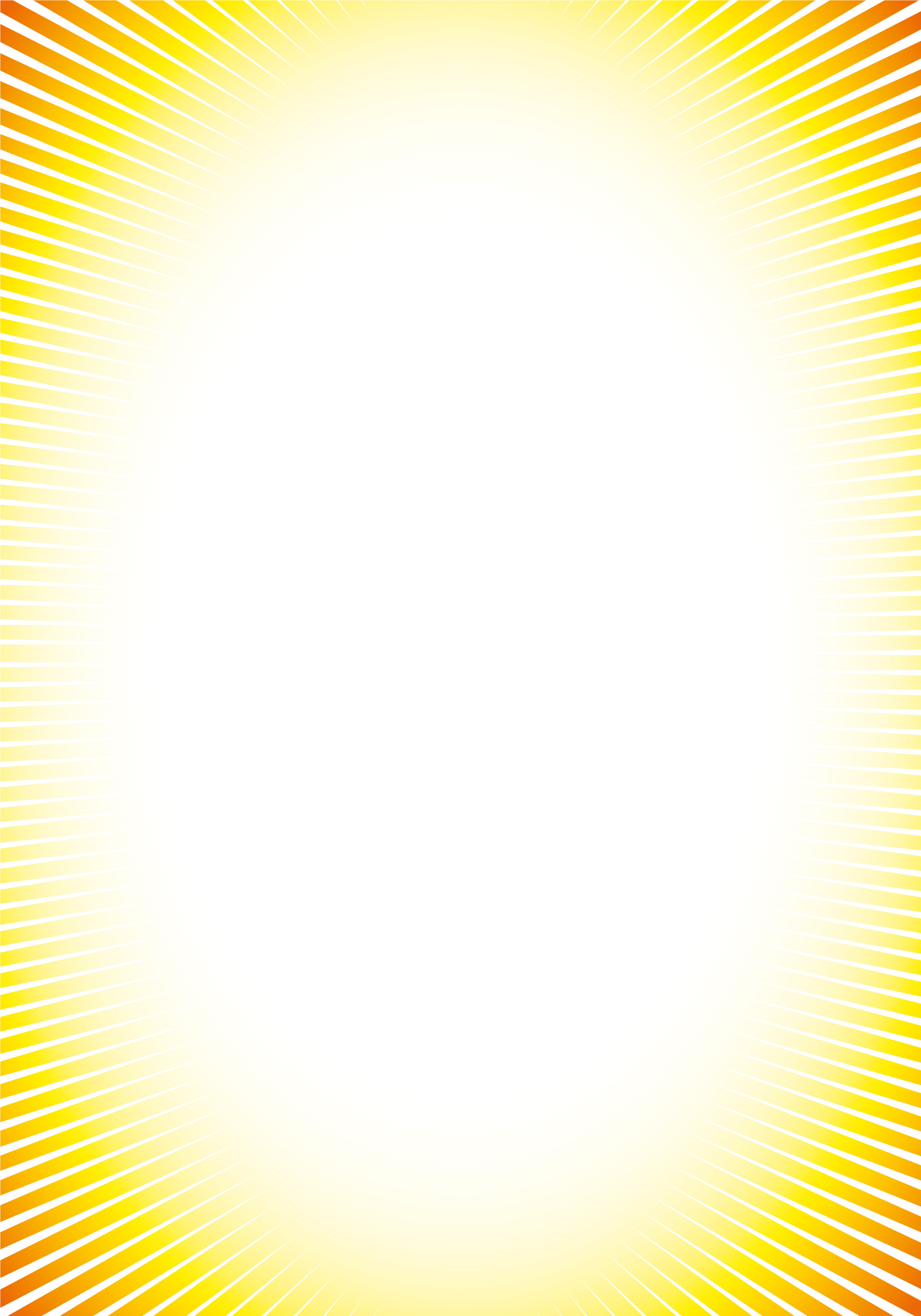 Join MPAI
Share the fun
Build the future
We look forward to working 
with you 
on this exciting MPAI project!
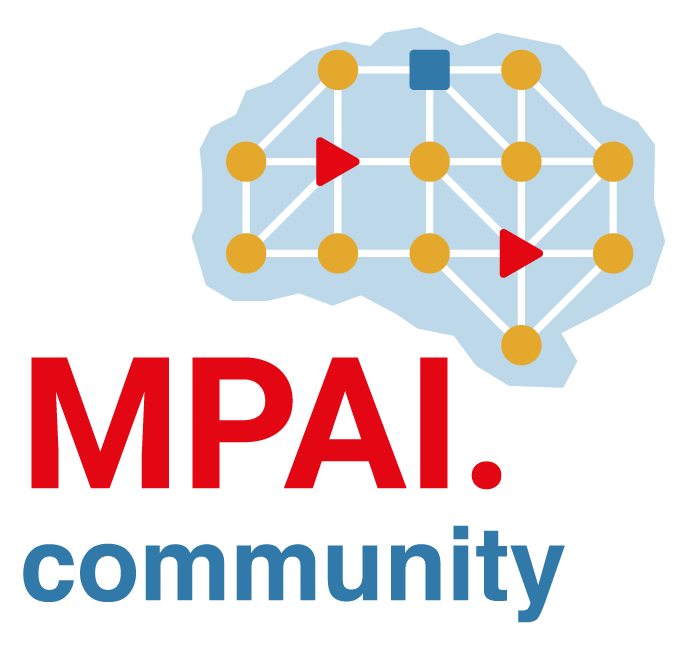 https://mpai.community/
26
26
26
26
26
24-Mar-14